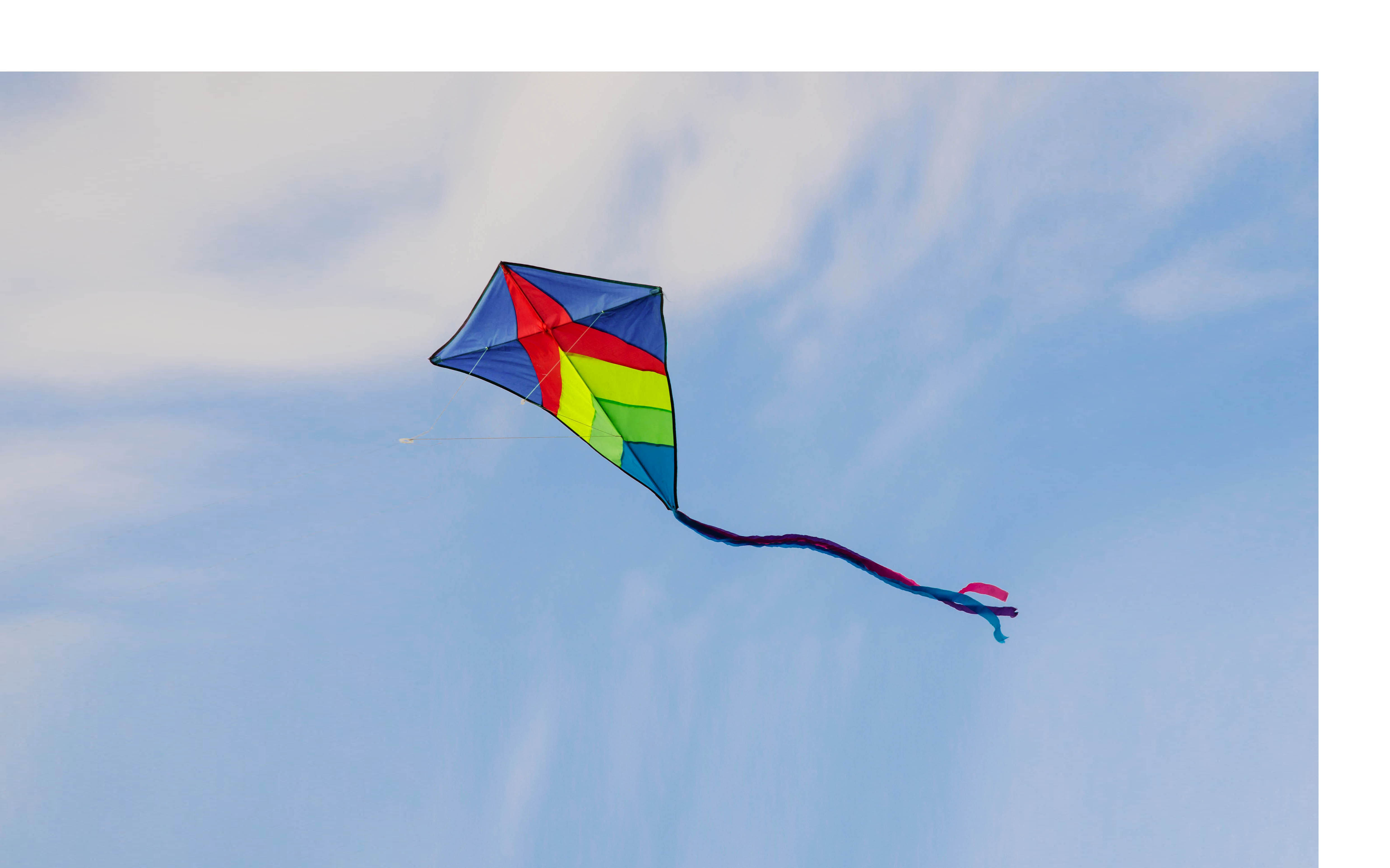 To Code or not to Code ?
Kite Thinking™ 

			For impactful innovation
			and Digital Transformation
Heard it before? /  ”The potion that solves every problem !”
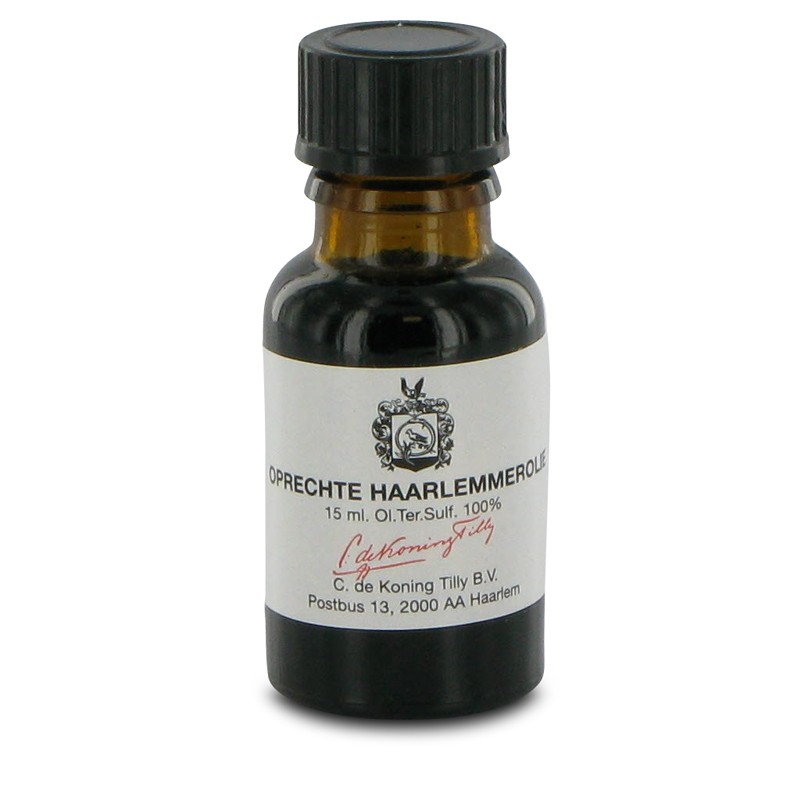 Haarlem oil (Dutch: haarlemmerolie)

It was invented in 1696 by Claes Tilly and was marketed as a cure for many ailments.
 
The word haarlemmerolie is now used in Dutch to indicate a fix for all problems.
2
Source : https://en.wikipedia.org/wiki/Haarlem_oil
Innovation Kite | About us
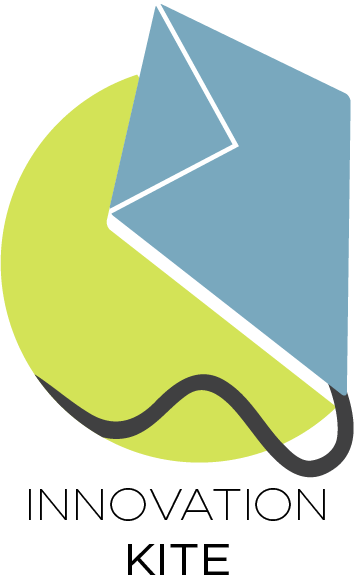 Partner to our customers for successful
Co-Innovation and Digital Transformation
Connecting     Design Thinking 
with                 Software Engineering
Kite Thinking
3
Kite Thinking / Connecting Design Thinking to Software Engineering
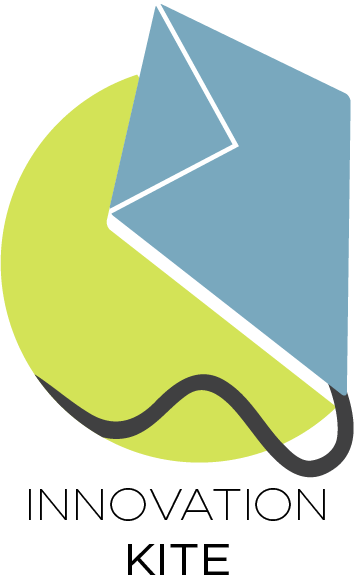 Design thinking is a process for 
Creative problem solving. 

It encourages organizations 
to focus on the People they're creating for, 

Leading to better products, services, 
and internal processes.
4
Ideation / How to add Business Value
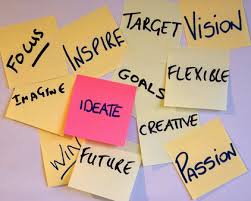 Generating fresh ideas that can be transformed into innovative solutions. 

Brainstorming with a more solution focused approach.

New business, a new product, new content, inventive ways of talking about or marketing an existing product or service.
5
Source :https://meetingsimagined.com
https://www.fusingcreativity.com/ideation/what-is-ideation/
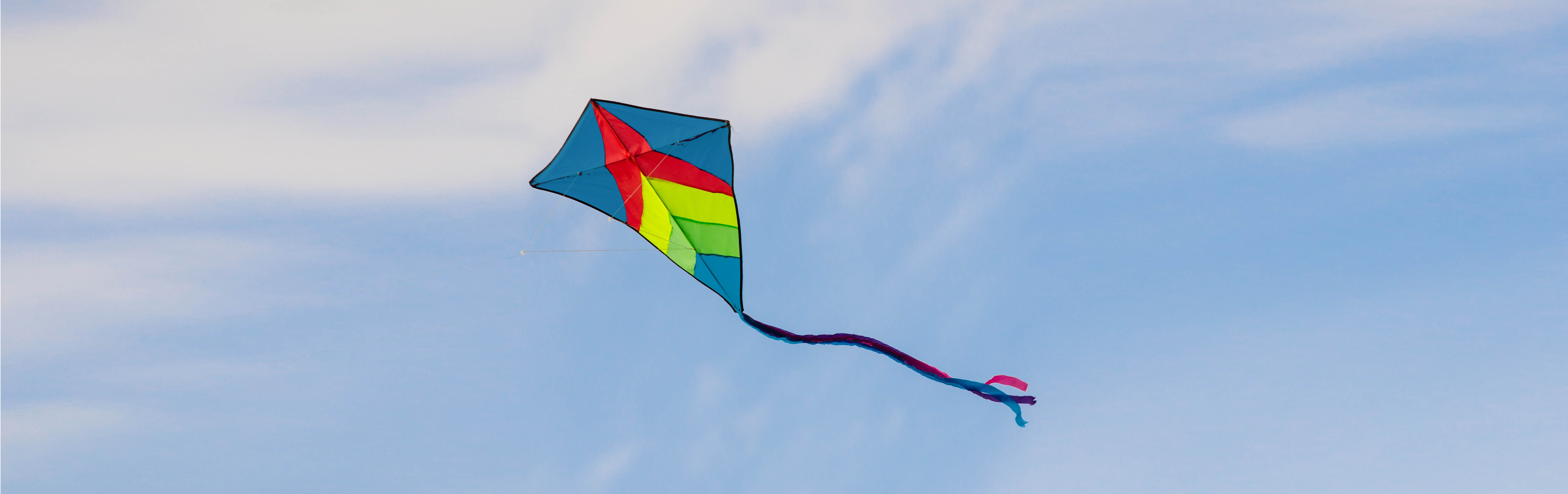 Innovati	on 

=

Ideation  x Execution
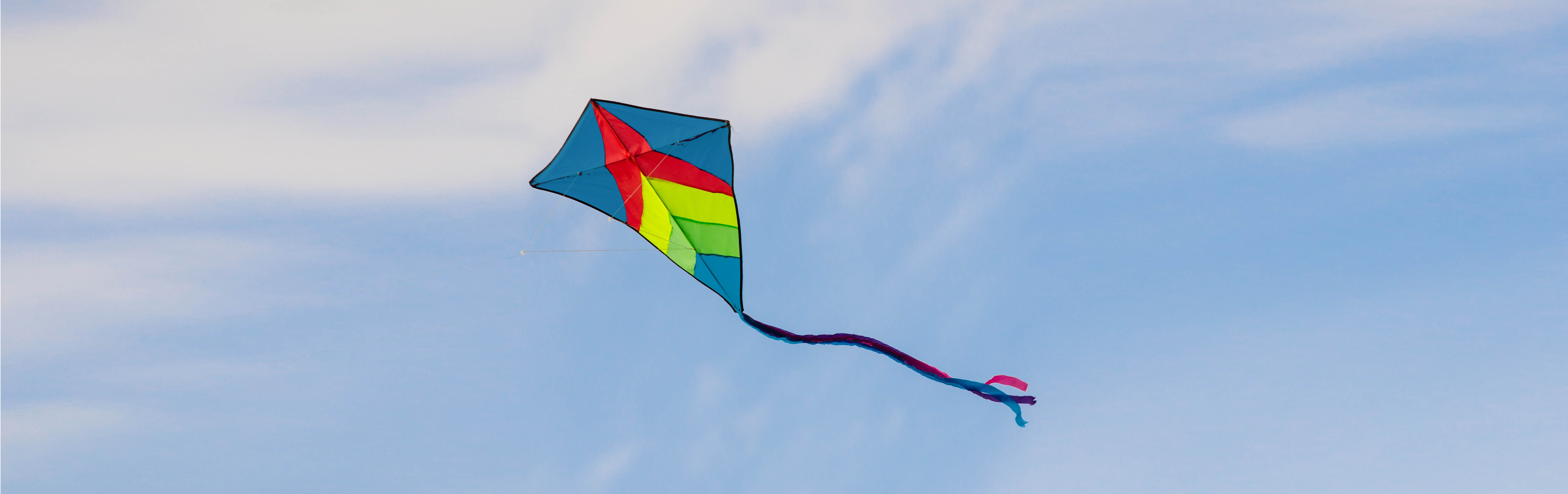 “Over the next years, the increasing scarcity in IT talent will raise the costs for software development and put the brakes on innovation” 


Research “innovatiebarometer” of the Sector Organization “Nederland ICT”, May 2017
Great Ideas / Will remain just great ideas if you have no one to create them
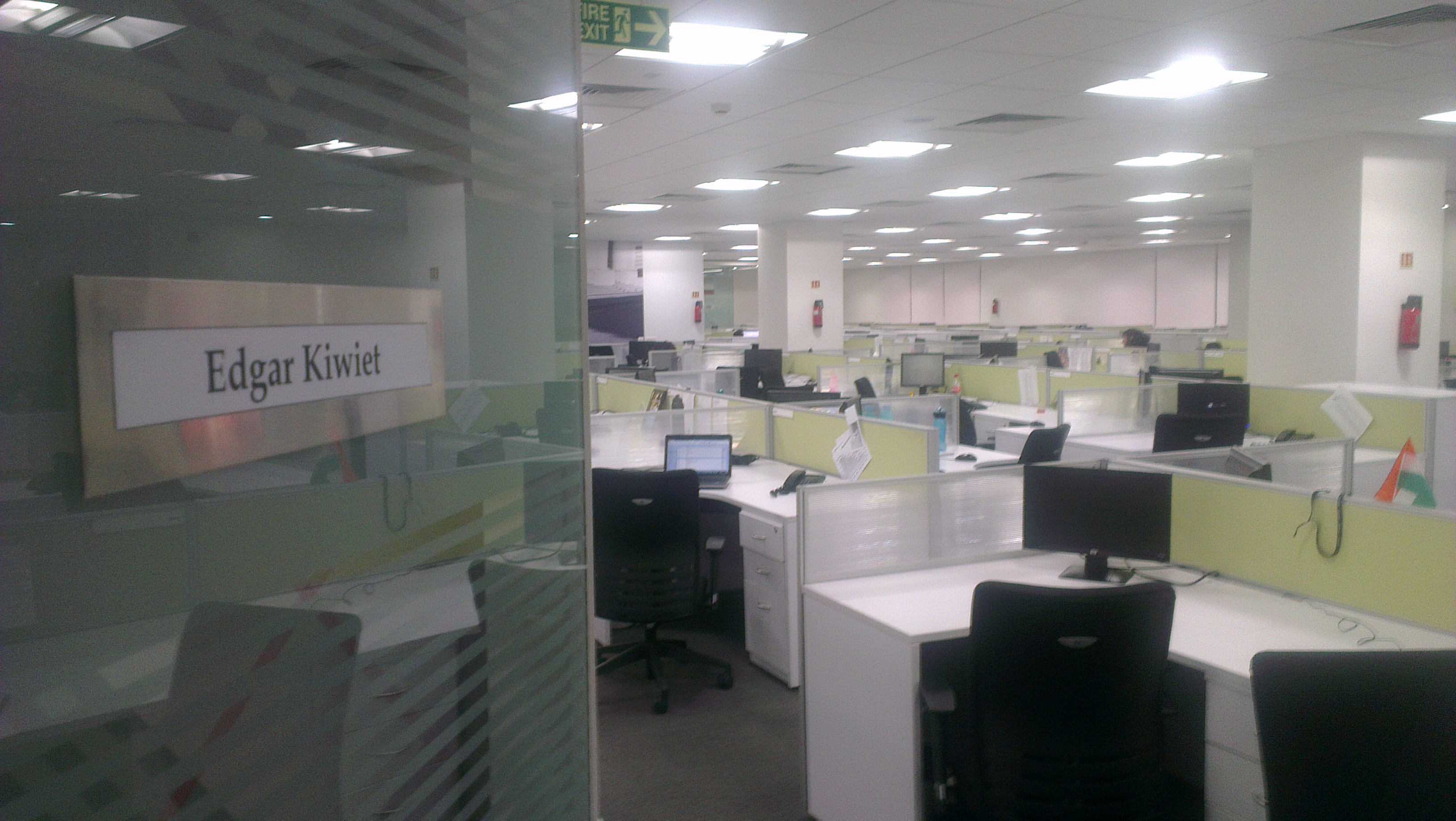 8
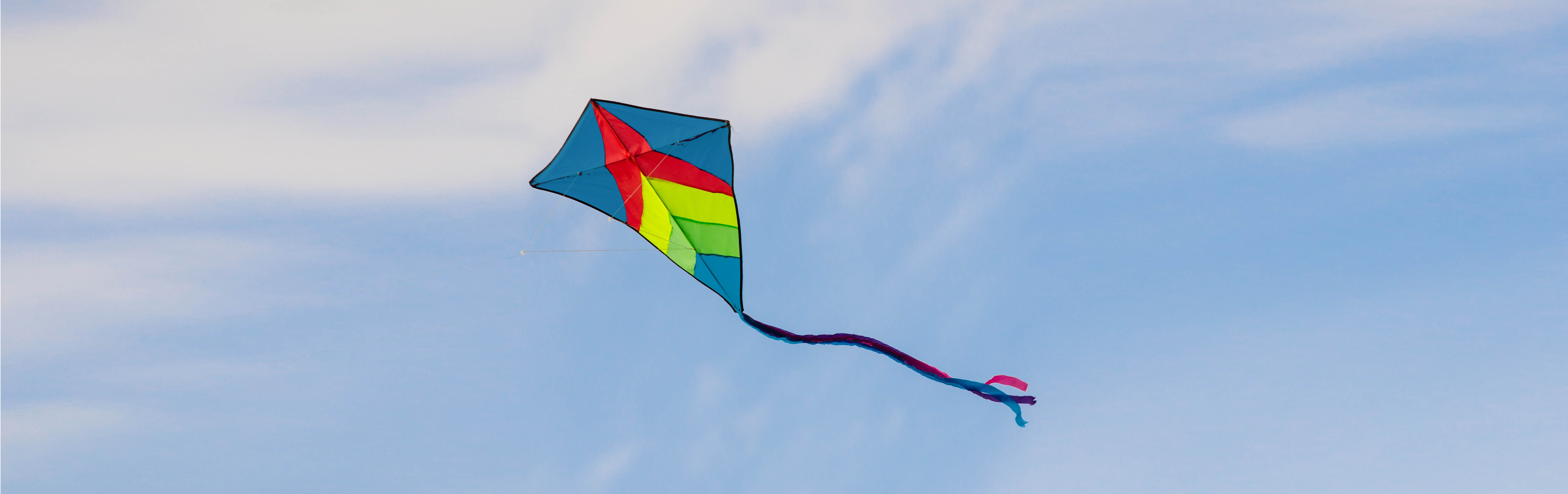 What if …

You don’t need to rely on Programmers
and could 

Do It Yourself ?
Digital Marketing in 2001 / You still had to CODE websites
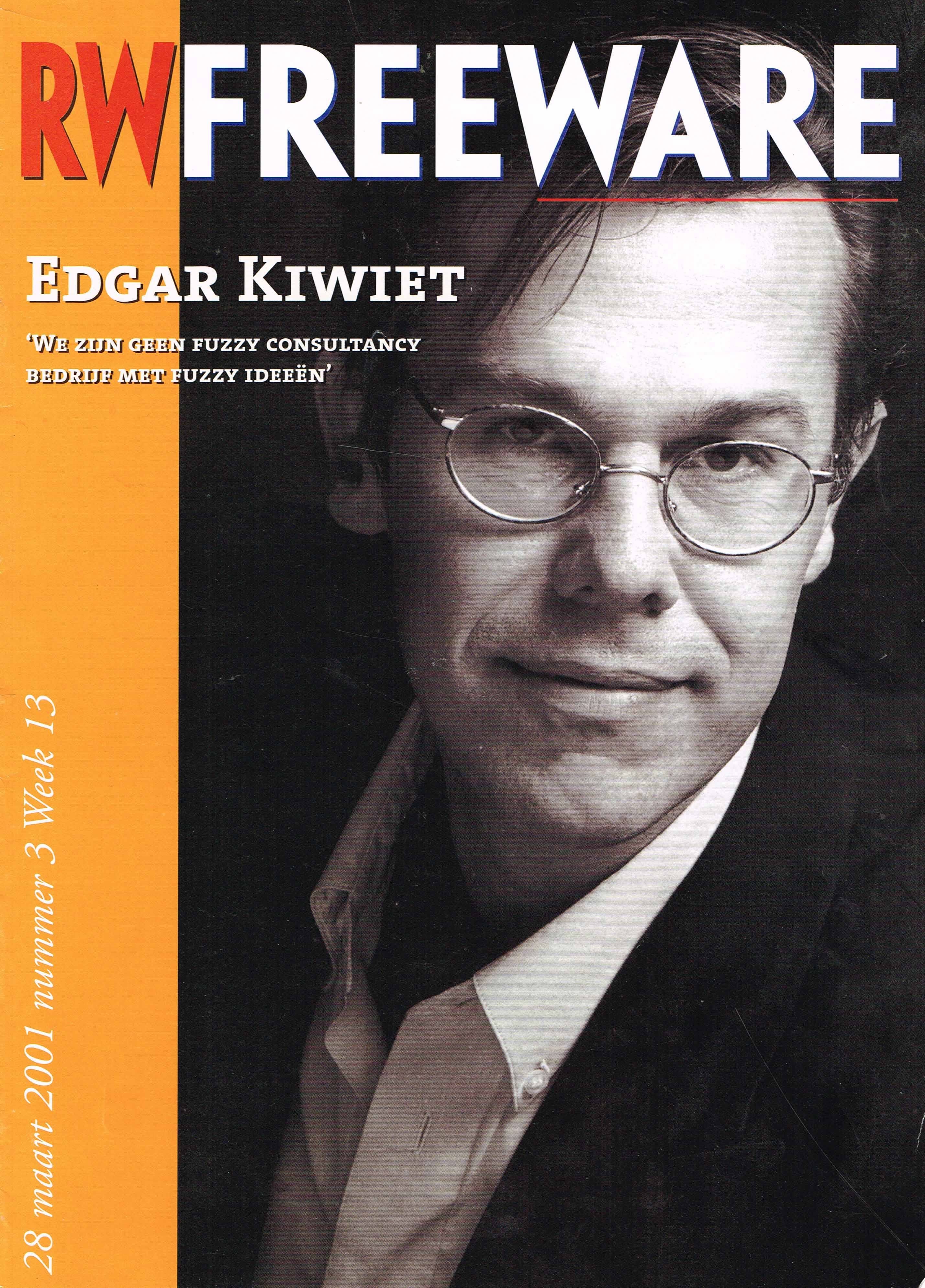 id="fpAnimswapImgFP79" name="fpAnimswapImgFP79" 77"></a></font></span></td>
</span>

        <td height="57" width="133" style="border: 1px solid #D5D5D5">
  <span lang="en-gb">
        <font size="2">
        <a onmouseover="document['fpAnimswapImgFP80'].imgRolln=document['fpAnimswapImgFP80'].src;document['fpAnimswapImgFP80'].src=document['fpAnimswapImgFP80'].lowsrc;" onmouseout="document['fpAnimswapImgFP80'].src=document['fpAnimswapImgFP80'].imgRolln" title="&gt; click for details on accomplishments" href="accomplishments/accomplish%2008%20-%20pm-hrm%20-%20el%20wholesaler%20-%20eur.html">
        <img border="0" src="../common/images/tile%20function%20-%20program%20mgr.gif" id="fpAnimswapImgFP80" name="fpAnimswapImgFP80" dynamicanimation="fpAnimswapImgFP80" lowsrc="../common/images/tile%20country%20-%20eur%20global%20grey.gif" width="112" height="77"></a></font></span></td>

        <td height="56" width="1"></td>
      </tr>
      <tr>
">
.gif" width="112" height="77"></a></font></span></td>
        <td height="18" width="144" style="border: 1px solid #D5D5D5">
  </td>
        <td height="18" width="132" style="border: 1px solid #D5D5D5">
        </td>
</span>
10
Digital Marketing in 2019 / Now you can “Do it yourself”
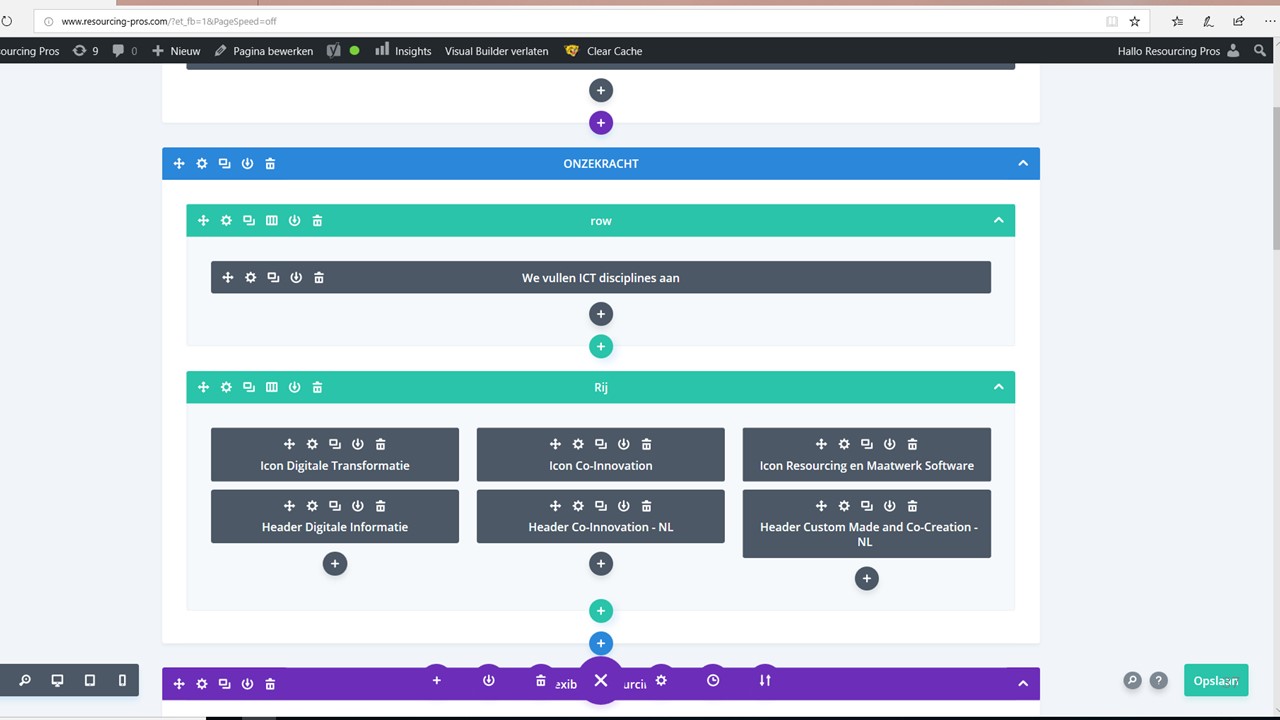 Drag Drop
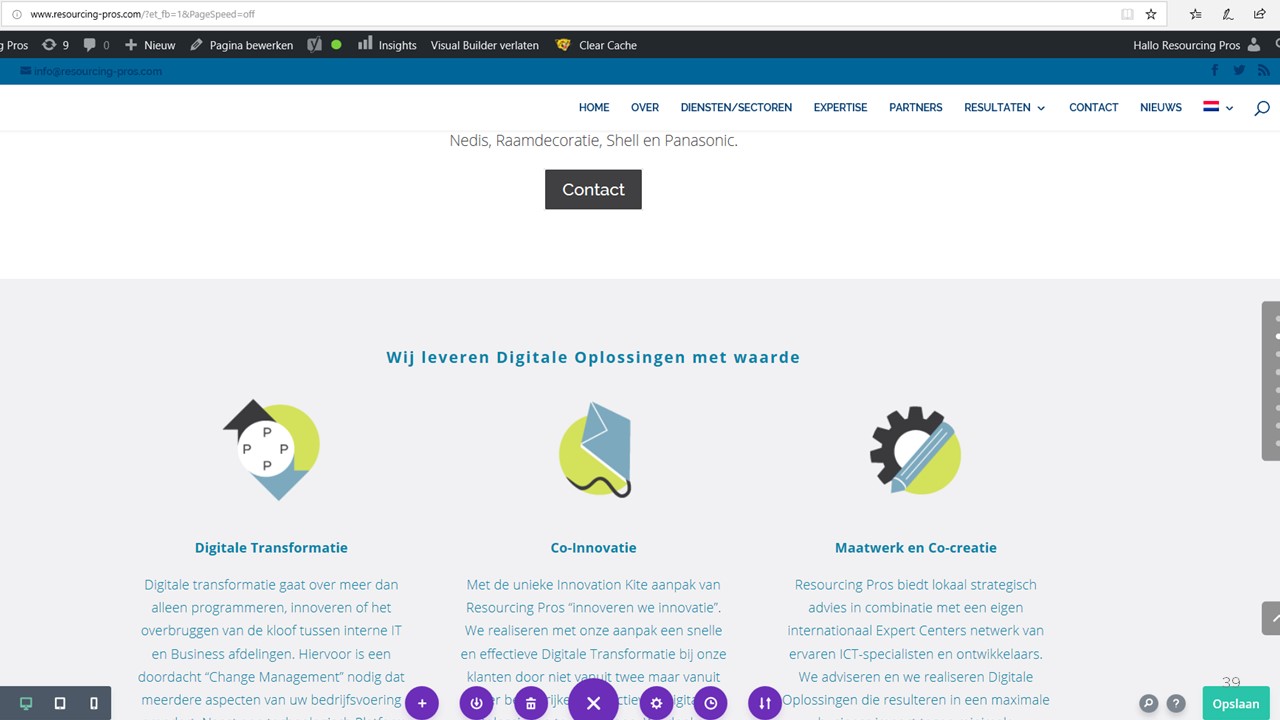 WSIWYG
11
Wouldn’t that be great for Web based applications too ?
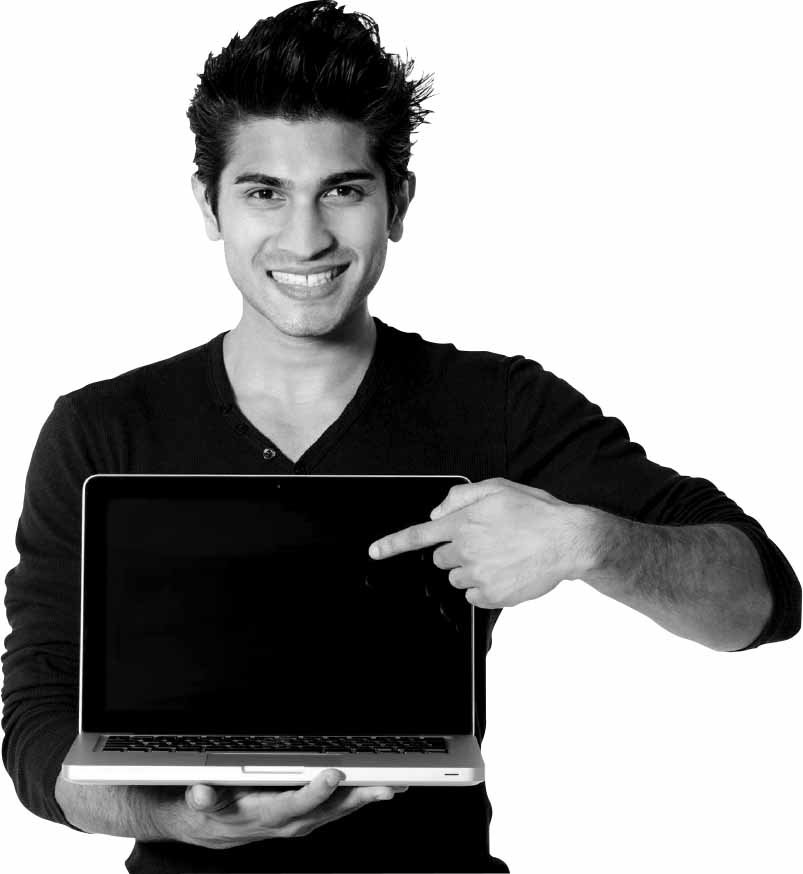 You need 
         a 
programmer?
12
Enter the Low or No-Coding arena
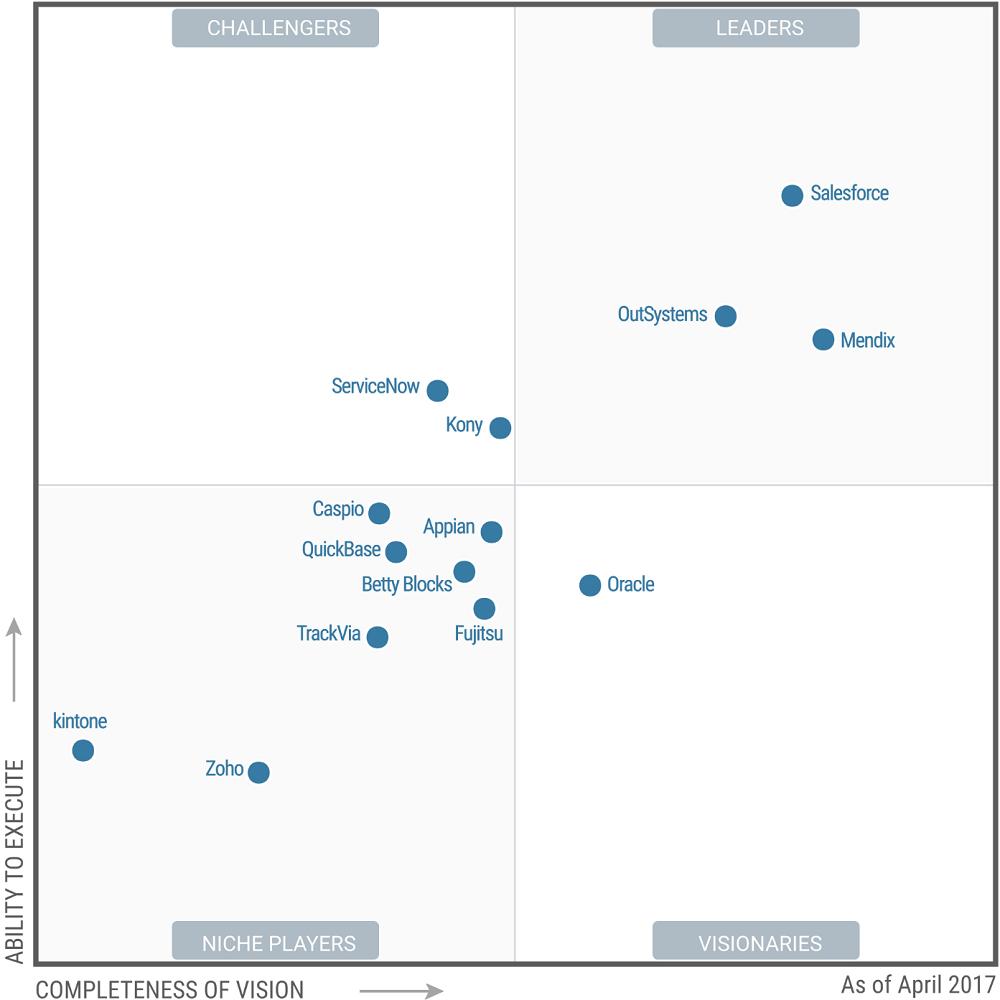 13
Source : Gartner Magic Quadrant
Strategic Technology Partner in each Gartner quadrant
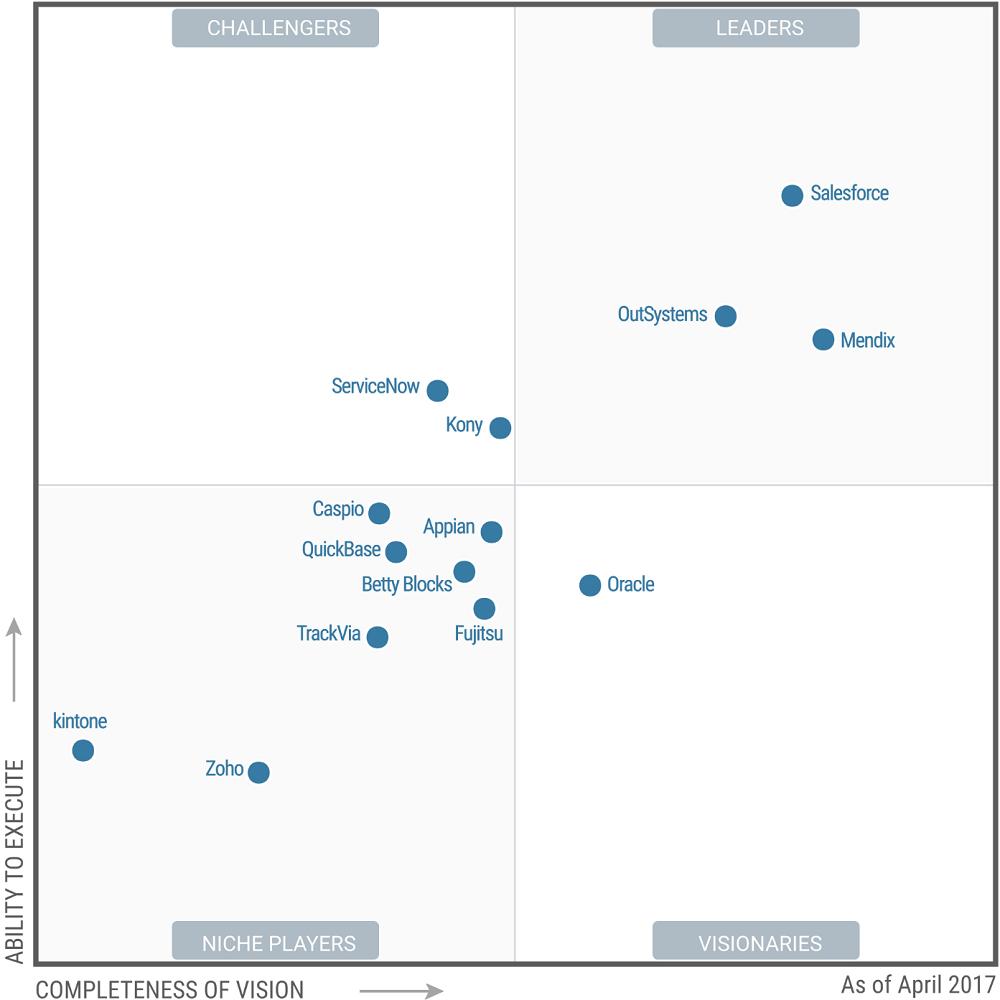 Service Now
Mendix
Betty Blocks
14
Source : Gartner Magic Quadrant
The promises of Low and No-Coding
Better Agility
Visual Engineering using pre-built modules.
Faster to build apps. Cut down time spent on app development and testing.

Reduced Cost
Developers are expensive. Talented developers even more so. 

More Productivity
Building at a much faster pace. What used to take months, or even years, can now be done in a matter of hours and days.

Easily Changeable
If you need to change something in an app you’ve developed, all it takes is to create or adapt the new logic in a visual manner
15
And best of all: Do IT yourself
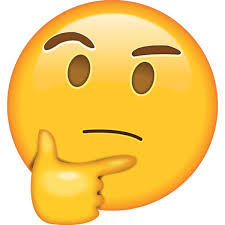 Hmmmmm. Didn’t I hear that before too?
16
Yes you might have
Better Agility
Easy to create new business logic on the fly

Reduced Cost
You don’t need an IT person

More Productivity
You can create it in minutes

Easily Changeable
You can change it right away
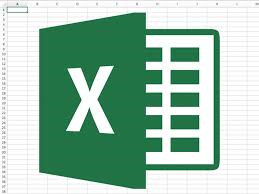 17
BUT..
Single user application
You need to copy and distribute versions

The central IT department ignores it
“This is not really a program”

Error prone
Ever heard about “spread sheet logic”?

And it is not exactly web based
You want real Apps like everyone is used too
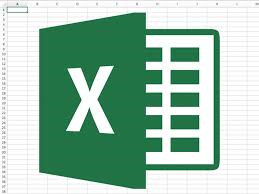 18
And it is not that easy to create cool and usable apps
=IF($F23>0;+($M23+$O23+$Q23+$S23+$U23+$W23+$Y23+$AA23+$AC23)*AW23*$J23;0)

=IF(AND(($Q41<(EOMONTH(BM$2;0)));(EOMONTH(BM$2;0)<$R41));$U41;"")
19
In fact it is different code, not No-Code
=IF($F23>0;+($M23+$O23+$Q23+$S23+$U23+$W23+$Y23+$AA23+$AC23)*AW23*$J23;0)

=IF(AND(($Q41<(EOMONTH(BM$2;0)));(EOMONTH(BM$2;0)<$R41));$U41;"")
Feel like understanding, 
adapting and 
reusing this ?
20
Low coding and No coding is about Visual Business Logic
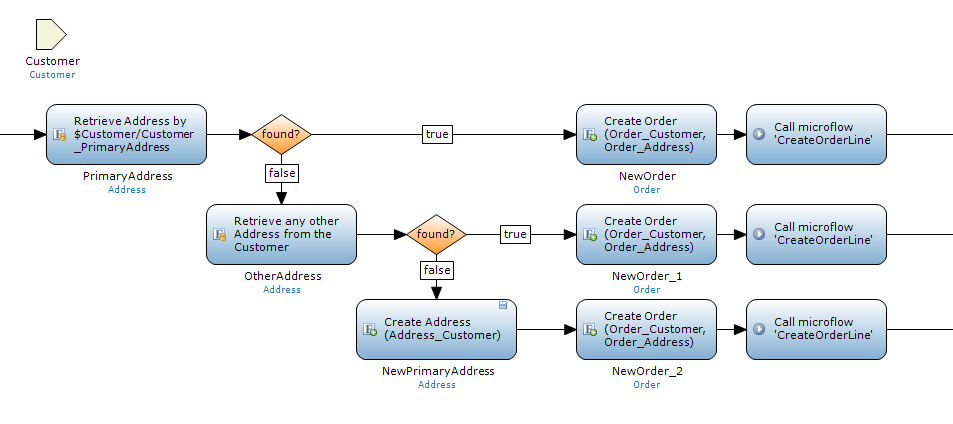 Mendix “Microflow
21
Low coding and No coding is about Visual Business Logic
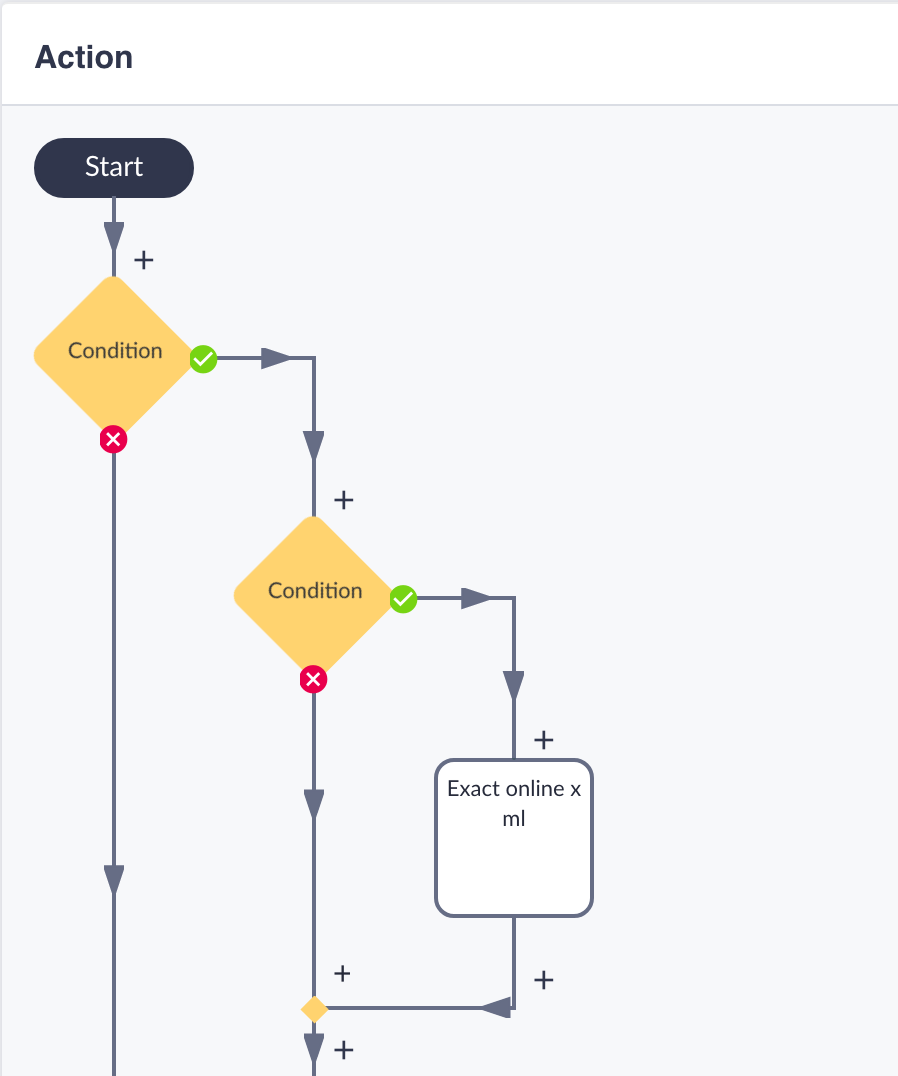 Betty Blocks “Action”
22
But there is a catch : Data modeling
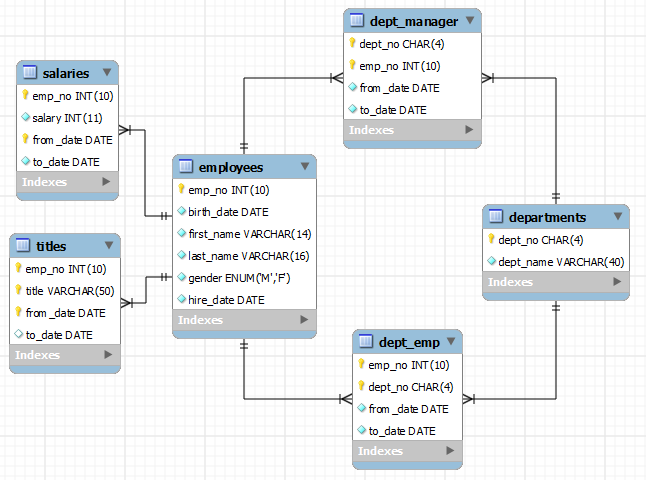 23
So what is the new word in town ? / “Citizen Developer”
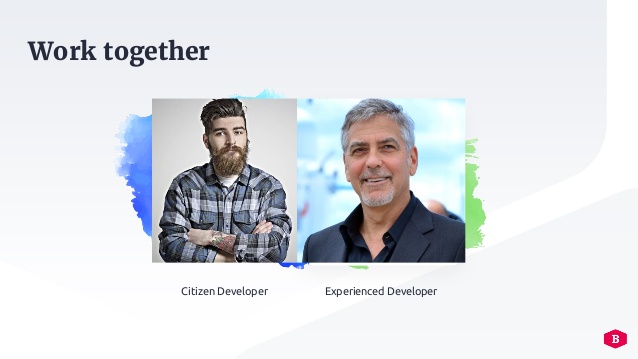 24
There is Hope : Sometimes it is not that complex
A simple marketing event app using visitor data and whishes

Presenting a new offering from available data

Creating a digital marketing support tool

Turning your own excel into a web based app for your fellow colleagues
25
Still: Sometimes you should leave it to a specialist
So called “System of Records” : 
Word Processor, ERP, CRM 

Mass produced and specialized products :  
Stereo equipment

Scientifically defined processes. 
A complex chemical power plant application

Software that doesn’t allow for improvisation on the fly: Air Traffic Control, Airplane
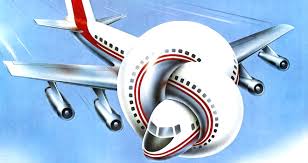 26
In many cases: Low Coding makes more sense
When you need to Experiment to find out the exact needs of your target users

When you have a Hunch or Hypothesis, but not yet a well analyzed plan

When Time-to-market is more essential then accurate business logic

When  you are just collecting and recombining Data in new innovative ways

When you want to create an app that is not (yet) core to your business
27
Low/No-Coding is not  ”The potion that solves every problem ”
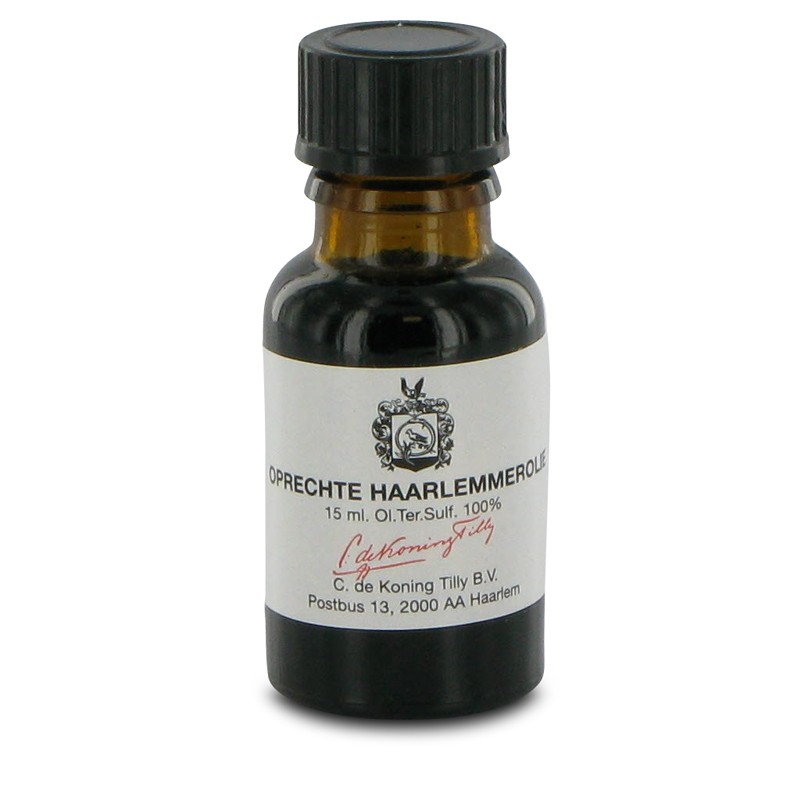 Low/No-coding is Good:

When you need to interact with your user audience 
to figure out needs and need to
adjust and adapt quickly with single and small changes

When a quick time to market is more important than operational cost

When you plan for multiple innovative solutions in a row and need to increase productivity of an existing team
28
Source : https://en.wikipedia.org/wiki/Haarlem_oil
But even then: don’t start developing too soon
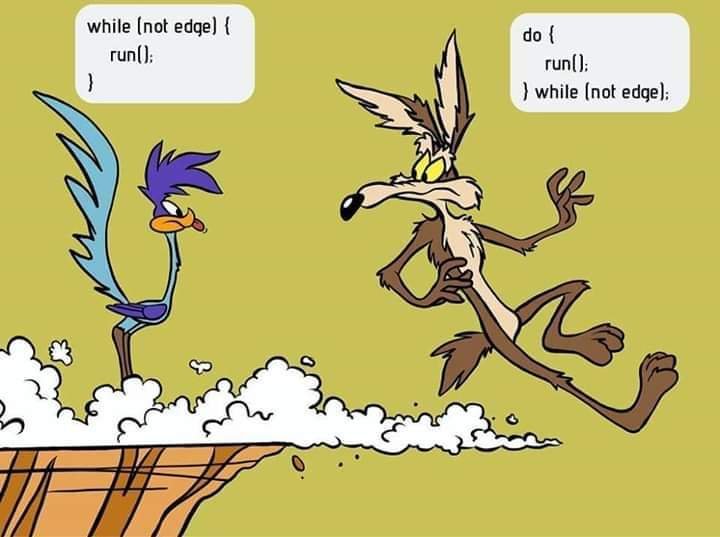 Source : www.reddit.com
29
Take one step backwards first
ZERO code
30
Concluding
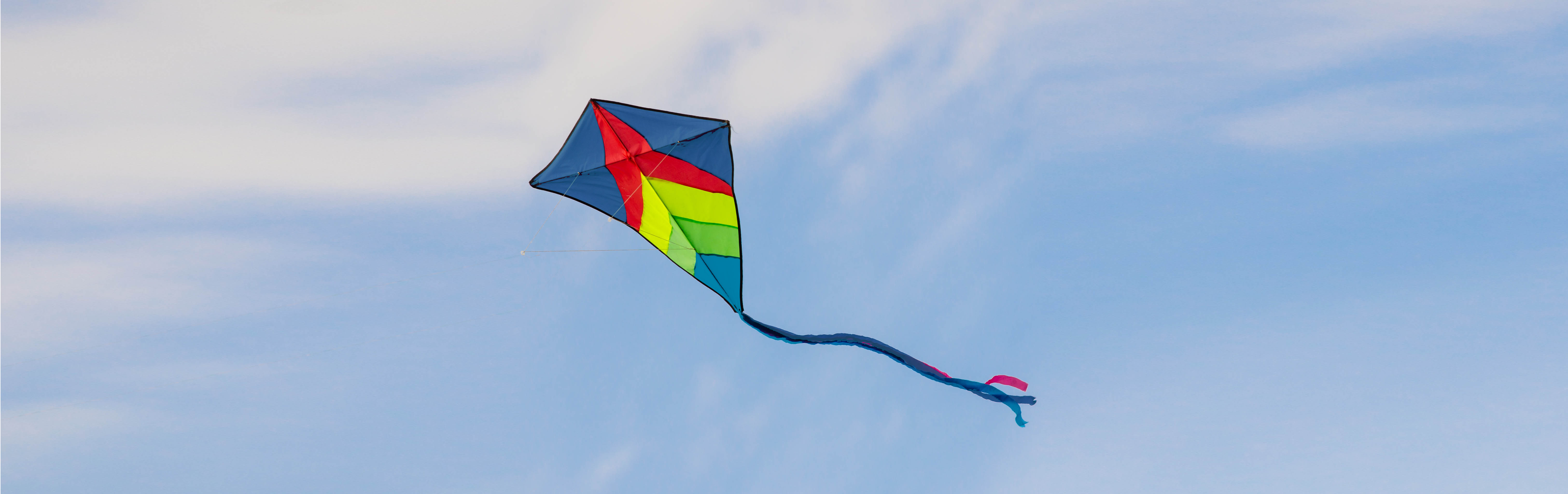 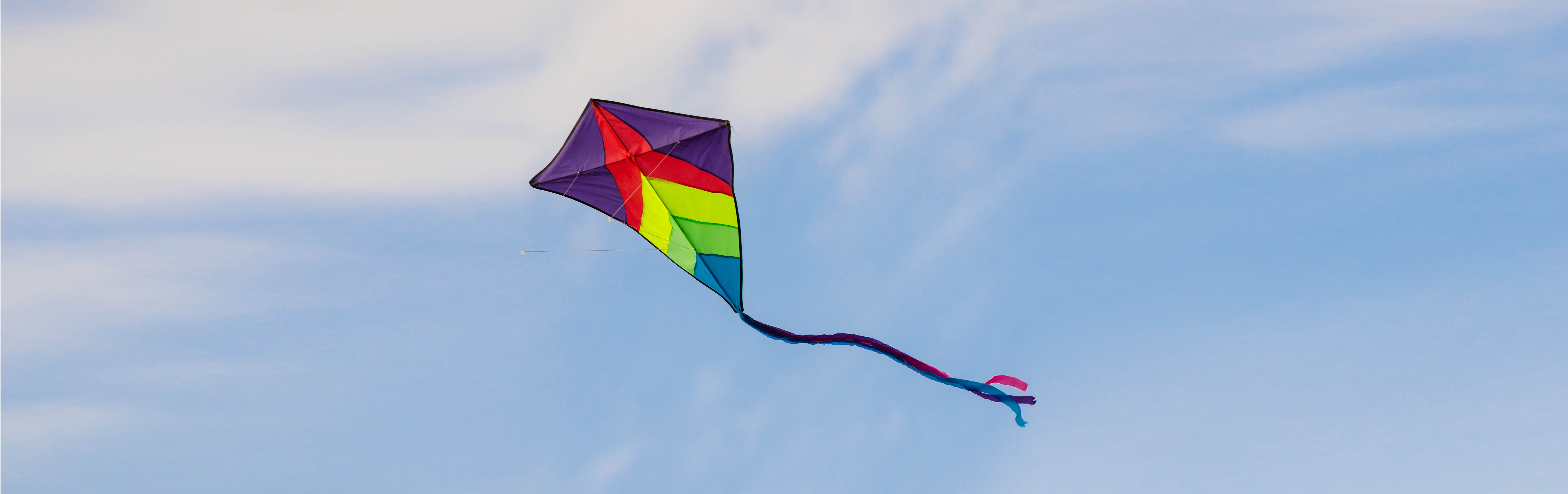 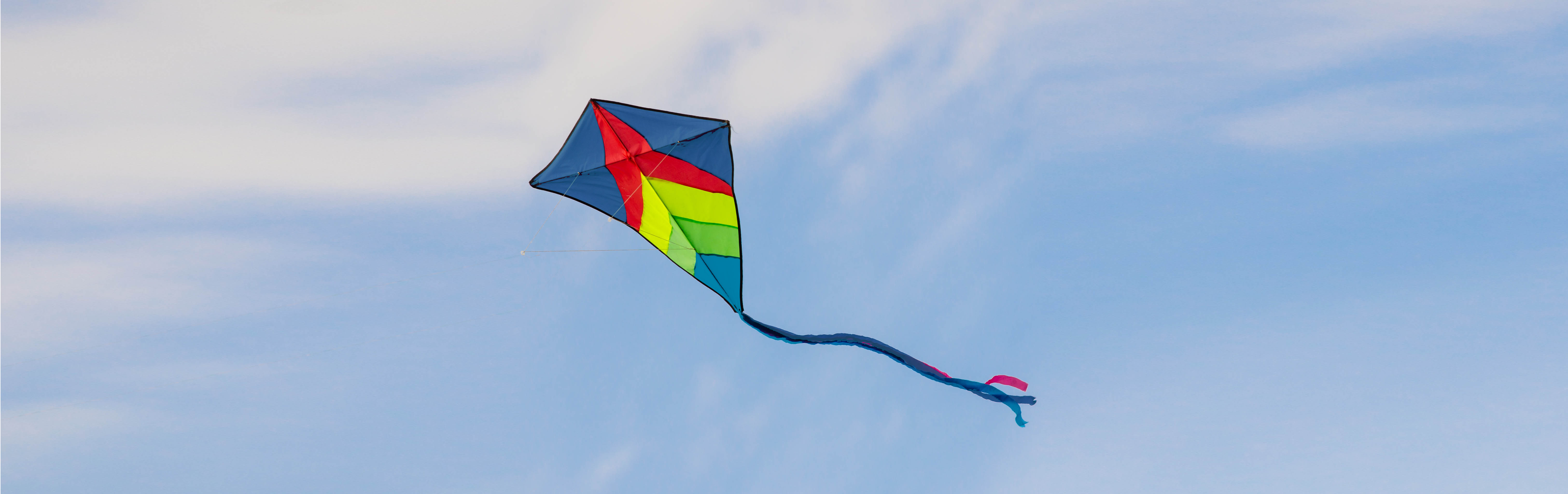 Dit is een tekstje 

Dit is ook een tekstje
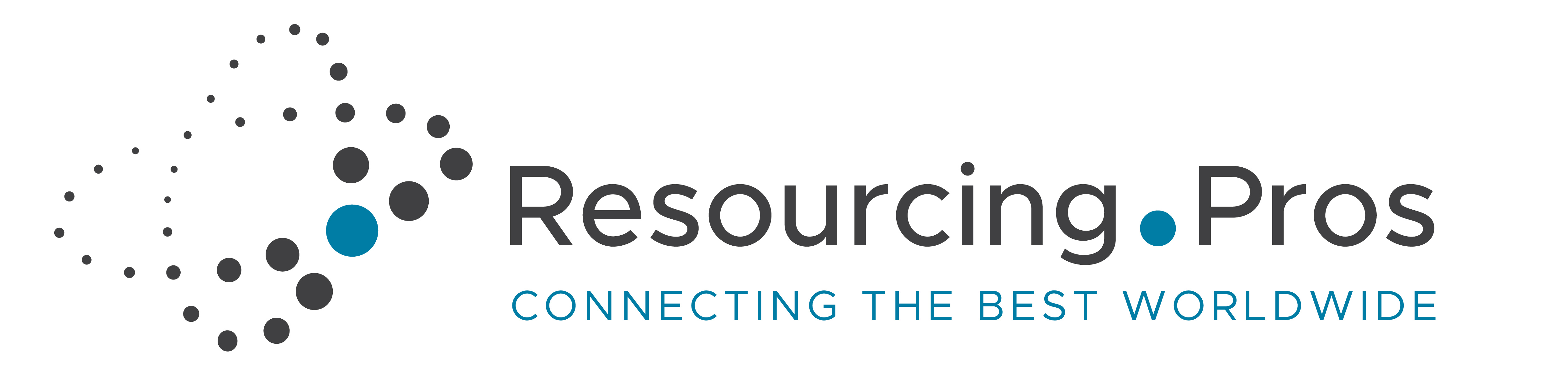 Do it yourself / Many options for “Citizen Developers”
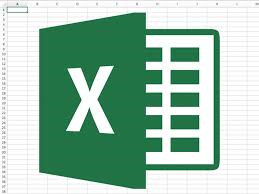 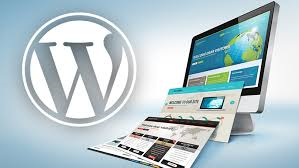 32
Do it yourself / Many options – Many limitations too
Flexible but Single user
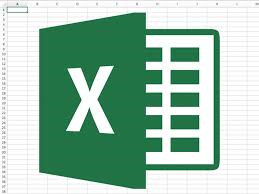 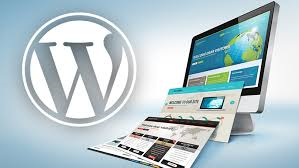 Online but no business logic
33
Low & No Coding / Taking the programming out of software development
What Wordpress was to Front End 
coding like HTML 
Presenting Data Online

Is what No & Low coding is to Back End 
software development creating Apps
Offering Business Logic Online too
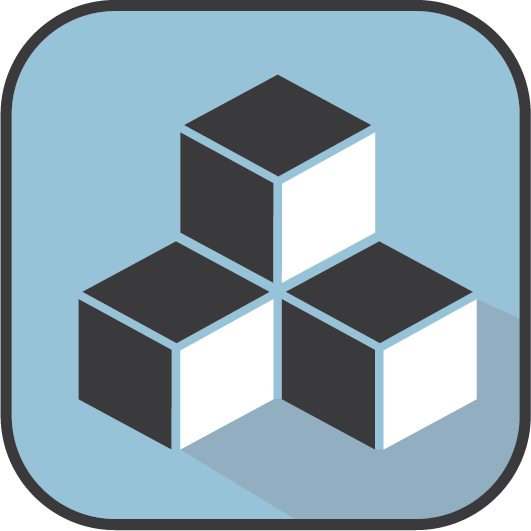 “Drag and drop” ready building blocks in a visual manner
Creating your online solution without requiring expert IT know how
34
Up next
Zero Coding

A fast track into formulating your Ideas and making them tangible
Teysir Turunç – Resourcing Pros - Visual Engineering Studio
Low Coding

An interactive demo using one of the leading No-Code platform providers
Dirk– Betty Blocks expert at Nieuwland GIS Solutions
35
Edgar Kiwiet

edgar.kiwiet@innovation-kite.com
+31 6 2044 7064
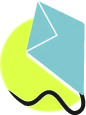